Муниципальное бюджетное дошкольноеобразовательное учреждение«Ужурский  детский сад №1«Росинка»
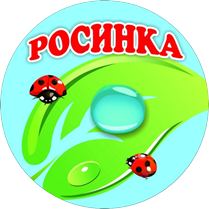 Краткая презентация  Образовательной программы дошкольного образования МБДОУ « д/с №1 «Росинка»
Образовательная программа дошкольного образования
Приказ Министерства просвещения Российской Федерации от 25 ноября 2022 г. № 1028 «Об Утверждении Федеральной образовательной программы дошкольного образования»
Общие сведения
Муниципальное бюджетное дошкольное образовательное учреждение «Ужурский детский сад №1 «Росинка»
адрес : 662255, Красноярский край,
Ужурский район, г. Ужур, 
ул. Кооперативная, д.44,
тел. + 7 (39 156) 2-11-78,
  е-mail: mdou1-uzur@mail.ru
Характеристика МБДОУ д/ с №1 «Росинка»
МБДОУ д/с №1 «Росинка»  создано на основании приказа районного отдела народного образования администрации Ужурского района в 
16 апреля 1979 года.
	Режим работы Учреждения –10,5 часовое пребывание воспитанников при 5-ти дневной рабочей неделе.
Структура МБДОУ д/ с»  №1 «Росинка» 11 группы общей и комбинированной направленности, из них:
3 группы – общеразвивающей направленности;
8 групп - комбинированной направленности.
Структура образовательной программы
Раздел 1 – ЦЕЛЕВОЙ (цели, задачи, принципы  ее формирования, планируемые результаты освоения  ФОП, подходы  к педагогической диагностике)
Раздел 2 – СОДЕРЖАТЕЛЬНЫЙ (задачи и содержание образовательной деятельности по  каждой  из образовательных областей, описание вариативных форм, способов , методов и средств реализации  ФОП , комплексно-тематическое планирование, особенности  разных видов  культурных практик и способов поддержки детской инициативы, описание взаимодействия   коллектива с семьями обучающихся, направления и задачи
коррекционно-развивающей работы детей  дошкольного возраста с особыми образовательными  потребностями  различных целевых групп, в том  числе детей с ограниченными  возможностями  здоровья и детей-инвалидов
Раздел 3- Организационный  ( психолого-педагогические и  кадровые условия  реализации ФОП, организация развивающей предметно-пространственной среды,  материально-техническое  обеспечение Программы ,  методические  материалы и средства  обучения и воспитания, перечень  художественной литературы,  музыкальных произведений, произведений  изобразительного  искусства, перечень  рекомендованных произведений, режим  и распорядок дня в группах, федеральный  календарный  план воспитательной работы.
Цель программы:
- является разностороннее развитие ребенка в период дошкольного детства с учетом  возрастных и индивидуальных  особенностей на основе духовно- нравственных ценностей российского народа, исторических и национально –культурных традиций, обеспечение целостности системы дошкольного образования, включающей инклюзивное образование и  представляющей широкие возможности для образования  и развития детей с ОВЗ и детей-инвалидов.
Задачи программы:
- обеспечение единых для РФ содержания ДО и планируемых результатов освоения образовательной программы ДО;
приобщение детей к базовым ценностям  российского народа;
 построение  содержания  образовательной деятельности на  основе учёта  возрастных и индивидуальных  особенностей развития;
 - создание условий для равного доступа к образованию для всех детей дошкольного возраста с учетом  разнообразия образовательных потребностей и  индивидуальных возможностей;
охрана и укрепление физического и психического здоровья детей, в том числе их эмоционального благополучия;
обеспечение развития физически ,личностных, нравственных качеств и   основ патриотизма, интеллектуальных и художественно-творческих способностей ребенка ,его  инициативности, самостоятельности и ответственности;
Задачи программы
обеспечение психолого-педагогической  поддержки семьи и повышение компетентности родителей;
-достижение детьми на этапе завершения ДО уровня развития для успешного освоения ими  образовательных программ начального  общего образования;
-совершенствование инфраструктуры и материально- технической базы с приоритетным направлениям развития дошкольного образования.
Принципы и подходы :
Полноценное проживание  ребёнком всех этапов детства. обогащение детского развития;
 построение  образовательной деятельности  на основе индивидуальных особенностей каждого ребёнка , при  котором сам ребёнок становится активным в выборе  содержания своего образования. Становится субъектом образования;
 содействие  и сотрудничество детей и родителей (законных представителей), совершеннолетних членов  семьи;
 признание ребёнка полноценным участником (субъектом) образовательных отношений;
 поддержка инициативы детей в различных видах деятельности
 сотрудничество ДОО с семьей;
 приобщение детей к социокультурным нормам, традициям   семьи, общества и государства;
 формирование познавательных интересов и познавательных действий  ребенка в различных видах деятельности;
учет этнокультурной ситуации развития детей.
Целевые ориентиры:
не подлежат непосредственной оценке;
•	не являются непосредственным основанием оценки как итогового, так и промежуточного уровня развития детей; 
•	не являются основанием для их формального сравнения с реальными достижениями детей;
•	не являются основой объективной оценки соответствия установленным требованиям образовательной деятельности и подготовки детей; 
•	не являются непосредственным основанием при оценке качества образования.
Ожидаемый образовательный результат(Ранний возраст):
Коммуникативное развитие: развитие навыков общения, умения доброжелательно взаимодействовать со сверстниками, готовности к совместной деятельности, умение вести диалог (слушать собеседника, аргументированно высказывать свое мнение).
Когнитивное развитие: развитие познавательного интереса, умения формулировать свою мысль, ставить задачи, искать пути решения.
Регуляторное развитие: развитие умения соблюдать установленные нормы и правила, подчинять свои интересы интересам сообщества, планировать свою и совместную деятельность.
Навыки, умения, знания: ознакомление с окружающим миром, развитие речи.
 Развитие детского сообщества: воспитание взаимной симпатии и дружелюбного отношения детей друг к другу.
 Обеспечение эмоционального комфорта: создание положи-тельного настроя на день, положительного отношения к детскому саду.
Образовательные области:
Социально-коммуникативное развитие;
Познавательное развитие;
Художественно-эстетическое;
Речевое развитие;
Физическое развитие
Содержание образовательных областей:
Содержание образовательных областей зависит от возрастных и индивидуальных особенностей детей, определяется целями и задачами Программы и может реализовываться в различных видах деятельности (общении, игре, познавательно-
исследовательской деятельности - как сквозных механизмах развития ребенка).
Виды деятельностидля детей раннего возраста (2 года - 3 года):
предметная	деятельность	и	игры	с	составными	и динамическими игрушками;
экспериментирование с материалами и веществами (песок, вода, тесто и пр.);
общение с взрослым и совместные игры со сверстниками под руководством взрослого;
самообслуживание	и	действия	с	бытовыми	предметами- орудиями
восприятие смысла музыки, сказок, стихов, рассматривание картинок;
	двигательная активность.
Виды деятельностидля детей дошкольного возраста (3 года - 8 лет):
ряд видов деятельности, таких как игровая, включая сюжетно-ролевую игру, игру с правилами и другие виды игры;
коммуникативная	(общение	и взаимодействие со взрослыми	и сверстниками);
познавательно-исследовательская	(исследования объектов окружающего мира и экспериментирования с ними);
восприятие художественной литературы и фольклора;
самообслуживание и элементарный бытовой труд (в помещении и на улице);
Виды деятельностидля детей дошкольного возраста (3 года - 8 лет):
конструирование из разного материала, включая конструкторы, модули, бумагу, природный и иной материал;
изобразительная (рисование, лепка, аппликация);
музыкальная	(восприятие	и	понимание	смысла музыкальных произведений, пение, музыкально-ритмические движения, игры на детских музыкальных инструментах);
двигательная	(овладение	основными	движениями)
формы	активности ребенка.
Взаимодействие ДОУ с семьями воспитанников:
Цель взаимодействия ДОУ с семьей — установление партнерских отношений с родителями в процессе развития и воспитания детей раннего и дошкольного возраста в условиях ДОУ и семьи; 
создание единого образовательного пространства.
Принципы взаимодействия с родителями:
Принцип активности и сознательности – участие всего коллектива ДОУ и родителей в поиске современных форм и методов сотрудничества с семьей;
Принцип открытости и доверия – предоставление каждому родителю возможности знать и видеть, как развиваются и живут дети в детском саду;
Принцип сотрудничества - общение «на равных»; совместная деятельность, которая осуществляется на основании социальной перцепции и с помощью общения;
Принцип согласованного взаимодействия - возможность высказывать друг другу свои соображения о тех или иных проблемах воспитания;
Принцип воздействия на семью через ребенка – если жизнь в группе эмоционально насыщена, комфортна, содержательна, то ребенок обязательно поделится впечатлениями с родителями.
Формы взаимодействия с родителями (законными представителями:
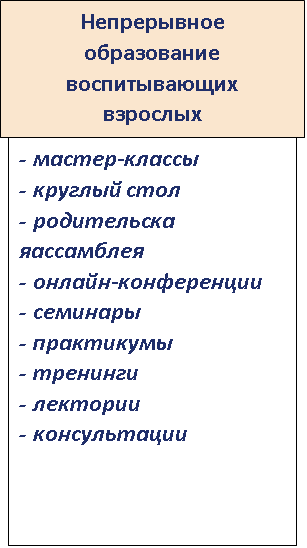 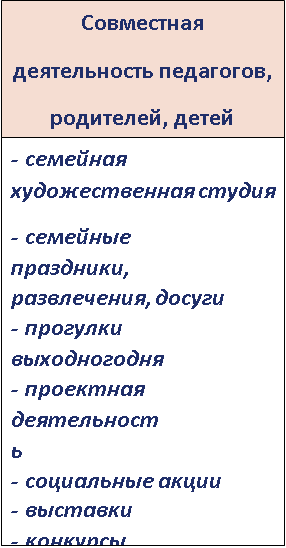 Вариативный компонент программы представлен парциальными (авторскими) программами:
Познавательное развитие:
- «Юный эколог»  С.Н. Николаева, М., 2016; 
 Парциальная программа «Финансовая грамотность дошкольников»;
- «Развитие речи в детском саду» В.В. Гербова В.В. . –М.: Просвещение, 2016
«Экономическое воспитание дошкольников: формирование предпосылок финансовой грамотности, А.Д.Шатова.;
«Я люблю Россию» Н.В.Нищева, Ю.Я.Кириллова  
Художественно – эстетическое
«Ладушки» Н.Новоскольцева, И.Каплунова
-Куцакова М.Б. «Конструирование и художественный труд в детском саду»;
Социально – коммуникативное:
 Белая К.Ю  «Формирование основы безопасности у дошкольников» 
Физическое развитие:
- Пензулаева Л.И. «Физическая культура в детском саду»–
ДООП:
- «Lego- конструирование и робототехника»;
«Горошины»;
« Королевство шашек»;
«Йога»;
«Адаптивная физическая культура».
Кадровые условия реализации Программы:
Педагогические работники: 
•	воспитатели;                                                       
•	старший воспитатель; 
•	учителя - логопеды;                                                  
•	педагог-психолог;
•	учитель –  дефектолог;                                      
 •	музыкальные руководители;
•	инструктор по физической культуре;                  
 •       педагоги дополнительного образования.   
Учебно-вспомогательный персонал:  
•	помощники воспитателя;
            младшие воспитатели.